Préparer la clôture de comptes
CLOTURE DE COMPTES
CLOTURE DE COMPTES
Objectifs : Calculer l’avancement des contrats
Valorisation des temps de travail et des frais pour les financements non terminés ou non facturés
Effectuer le cadrage du CA (Prestations cadrage extourne N-1 + PCA N-1 / contrôle des avancements N-1 et PCA+ fonds dédiés pour les subventions)  

Dans ce p’tit Dej, nous allons vous partageons notre pratique…

Les grandes étapes 
Les contrôles 
Caler le budget sur le réalisé
Equilibrer les projets
Les derniers contrôles
CLOTURE DE COMPTES – LES CONTROLES
Contrôle – Les contrats
Contrôler que tous les contrats sont à la fois saisies en comptabilité et dans Coutosuix
Faire un export de tous les contrats en cours sur l’année. 
Faire un tri par numéro de compte

Contrôle – Les dépenses
De la même manière que les heures, il faut vérifier le contenu de CoutoSuix au regard de la comptabilité.
Exporter les dépenses de CoutoSuix, les trier par compte comptable pour comparer avec les comptes 6 de votre comptabilité.

 🅰️ Il n’y a qu’un seul compte comptable renseigné dans CoutoSuix, donc si vous avez des frais de déplacements intégrés, il faudra les identifier pour pouvoir vérifier le montant HT de chaque compte.

Contrôler que tous les contrats en cours sont bien ventilés sur une ou plusieurs de un ou plusieurs projets
Menu Contrôle des ventilations
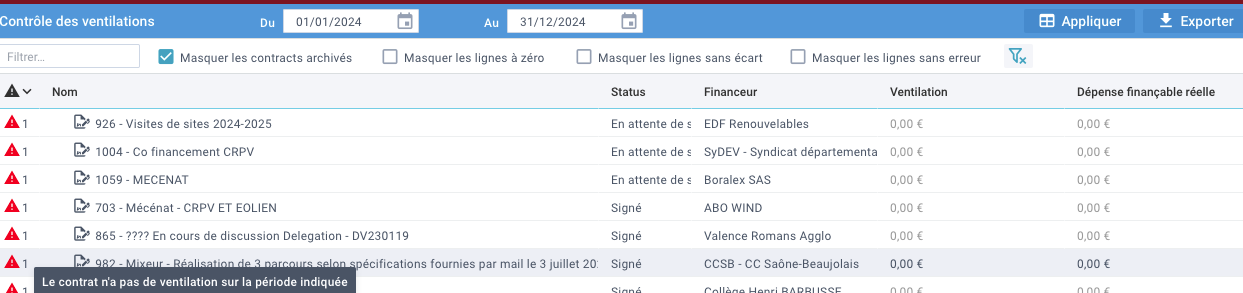 Tips : 
 - indiquer le numéro de contrat Coutosuix dans les libellés de contrats en compta pour faciliter le rapprochement  - indiquer le compte comptable du contrat dans Coutosuix
CLOTURE DE COMPTES – CALER LES BUDGETS SUR LE REALISE
Utiliser le tableau Analyses→ Résultat sur l'année concernée


Pour les projets à but non lucratifs : 
Objectif de taux de couverture inférieur à 105% et le plus proche de 100% pour les projets sous financés

Pour les projets marchands :
Objectif : caler les ventilations au cout de revient si elles sont non terminées
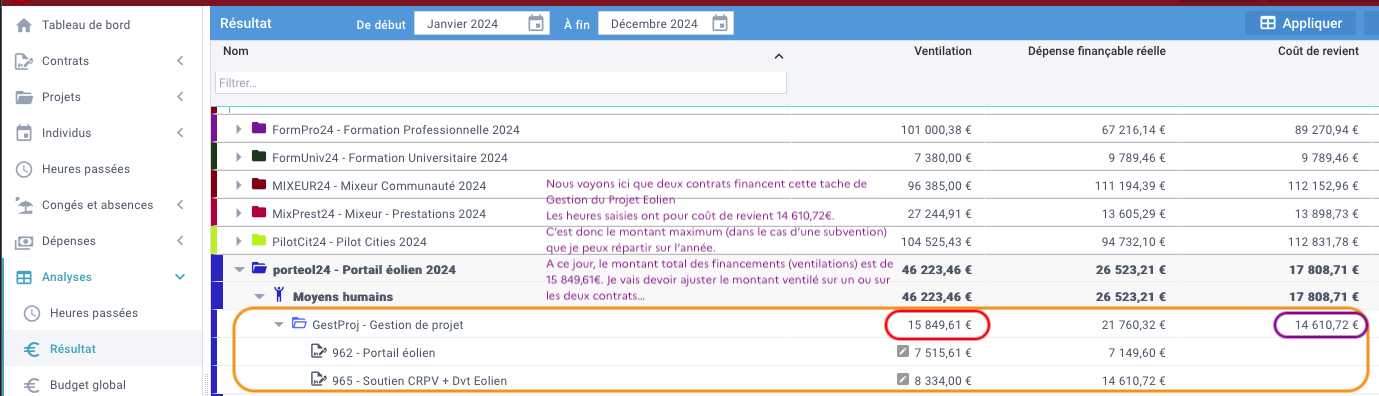 CLOTURE DE COMPTES – EQUILIBRER LES PROJETS
Caler les financements en mettant à jour les ventilations en les calant sur la dépense réelle (ou des montants inférieurs) et en les verrouillant !

Pour chaque contrat pluri-annuel, reporter la différence sur la ou les années suivant.
Il en est de même pour les frais.



Extrait de Contrat / Ventilation
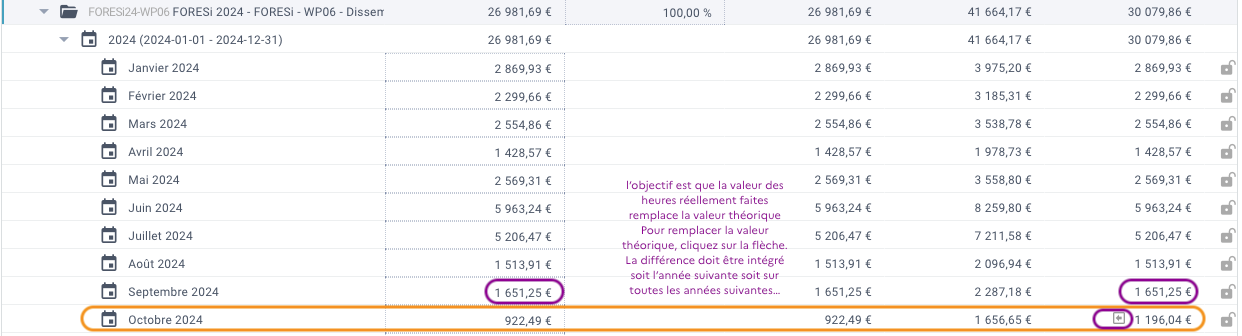 CLOTURE DE COMPTES
Le tableau des avancements

Ce tableau va vous permettre de connaître l’avancement de l’année pour chaque type de dépenses.
Il vous indique également les montants facturés en HT et en TTC de l’année.

Pour les Subventions, cela vous permettra de calculer votre PCA. 
🅰 Pour les subventions pluri-annuelles, faites un export sans date de début afin d’avoir un avancement cumulé.
🅰 Pour les tâches de projets qui sont co-financées, le montant de dépenses finançables retenue devra être calculé et modifié dans le tableau.







Pour les prestations, cela vous permettra de calculer les en-cours de travaux ou les PCA et les FAE au regard de la facturation déjà faite.








🅰 Pour les prestations pluri-annuelles, faites un export sans date de début afin d’avoir un avancement et une facturation cumulés.
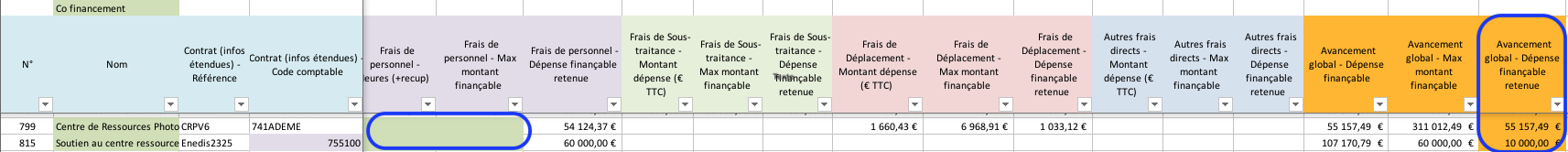 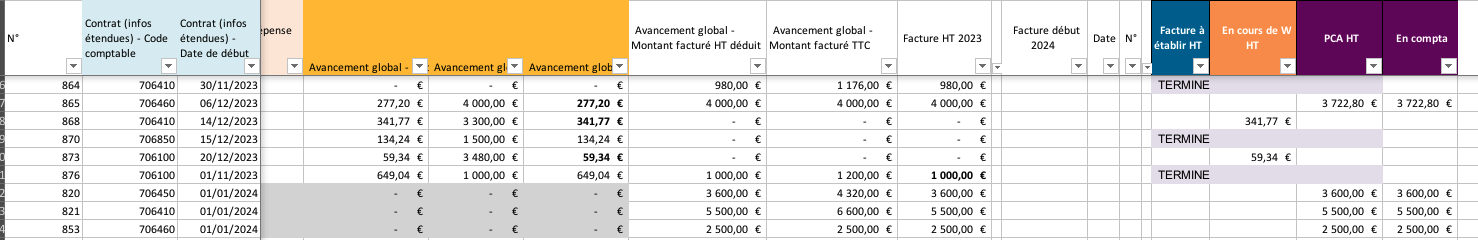 CLOTURE DE COMPTES
Les derniers contrôles

Pour les subventions 
Une fois les informations saisies en comptabilité, faire le rapprochement entre le fichier des avancements et la comptabilité via les comptes 441/468 et 487.









Pour les prestations, rapprocher les comptes avec le tableau des comptes 418 et 7134.



Bon courage à  tous…
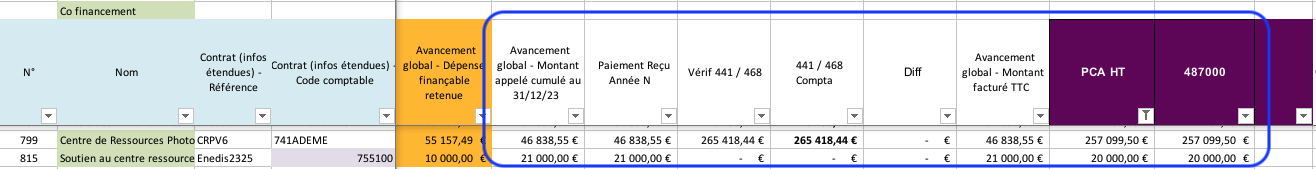